Sound Recording
Application Format: Standard
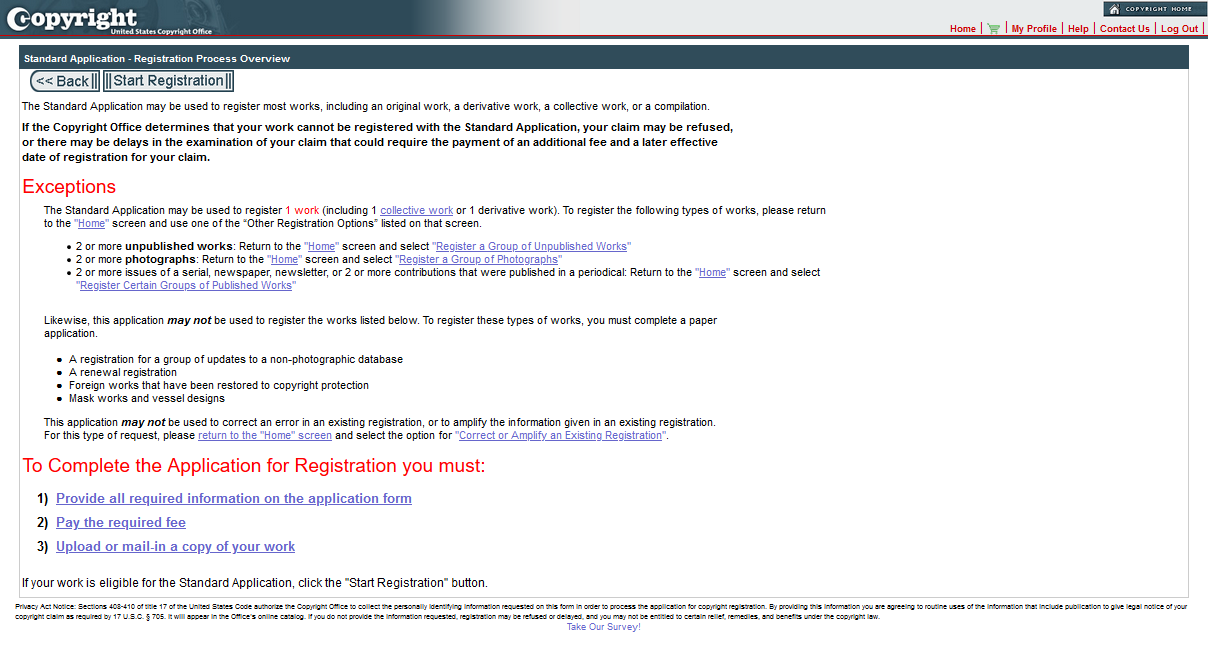 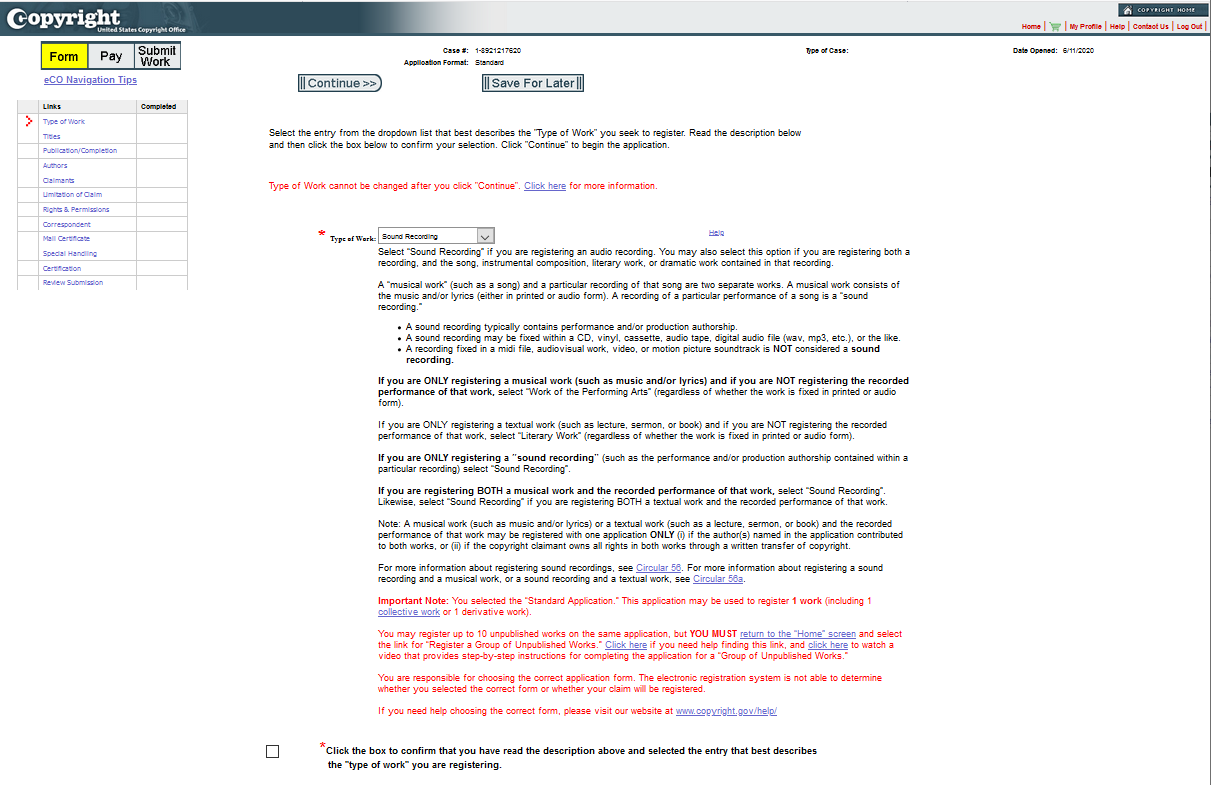 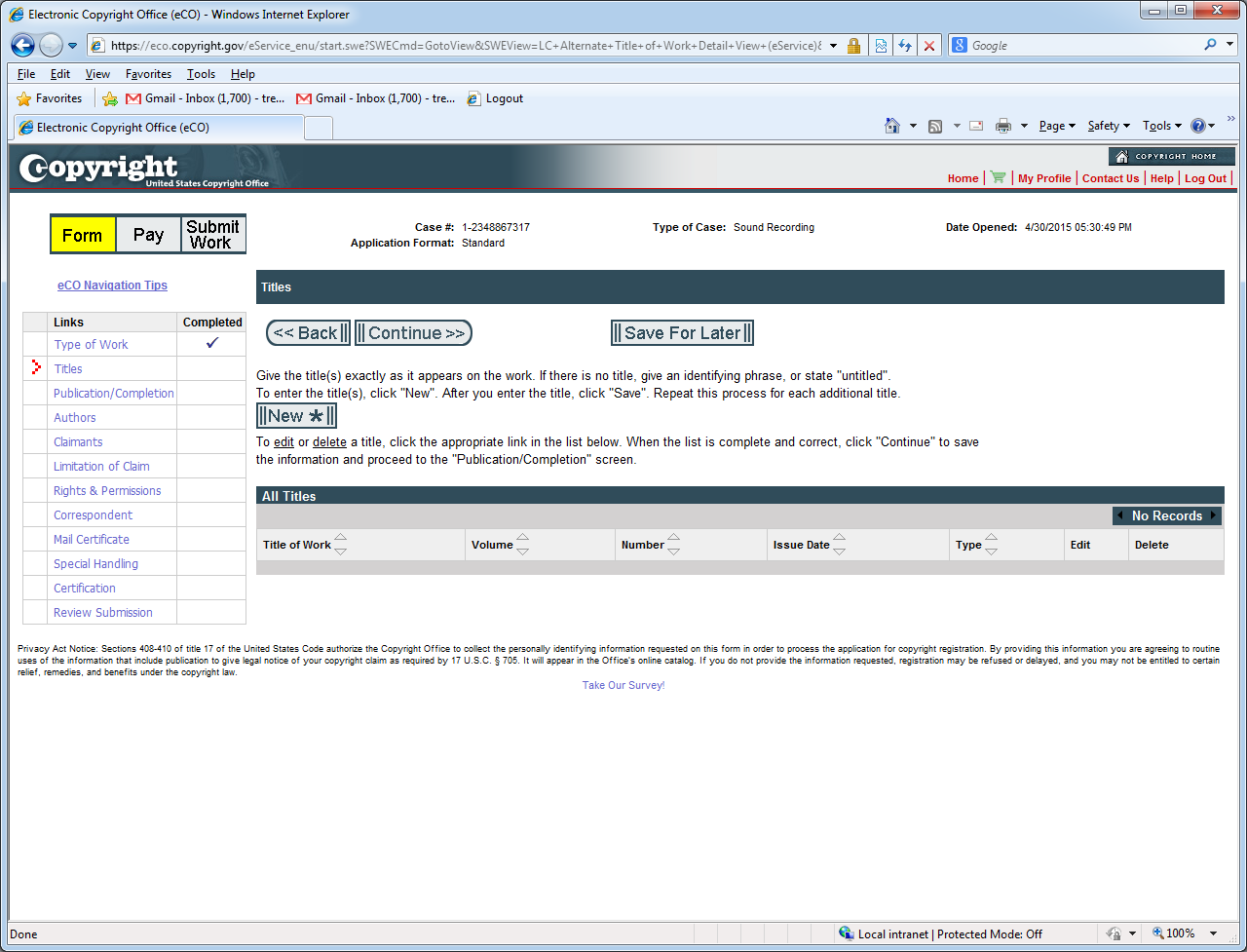 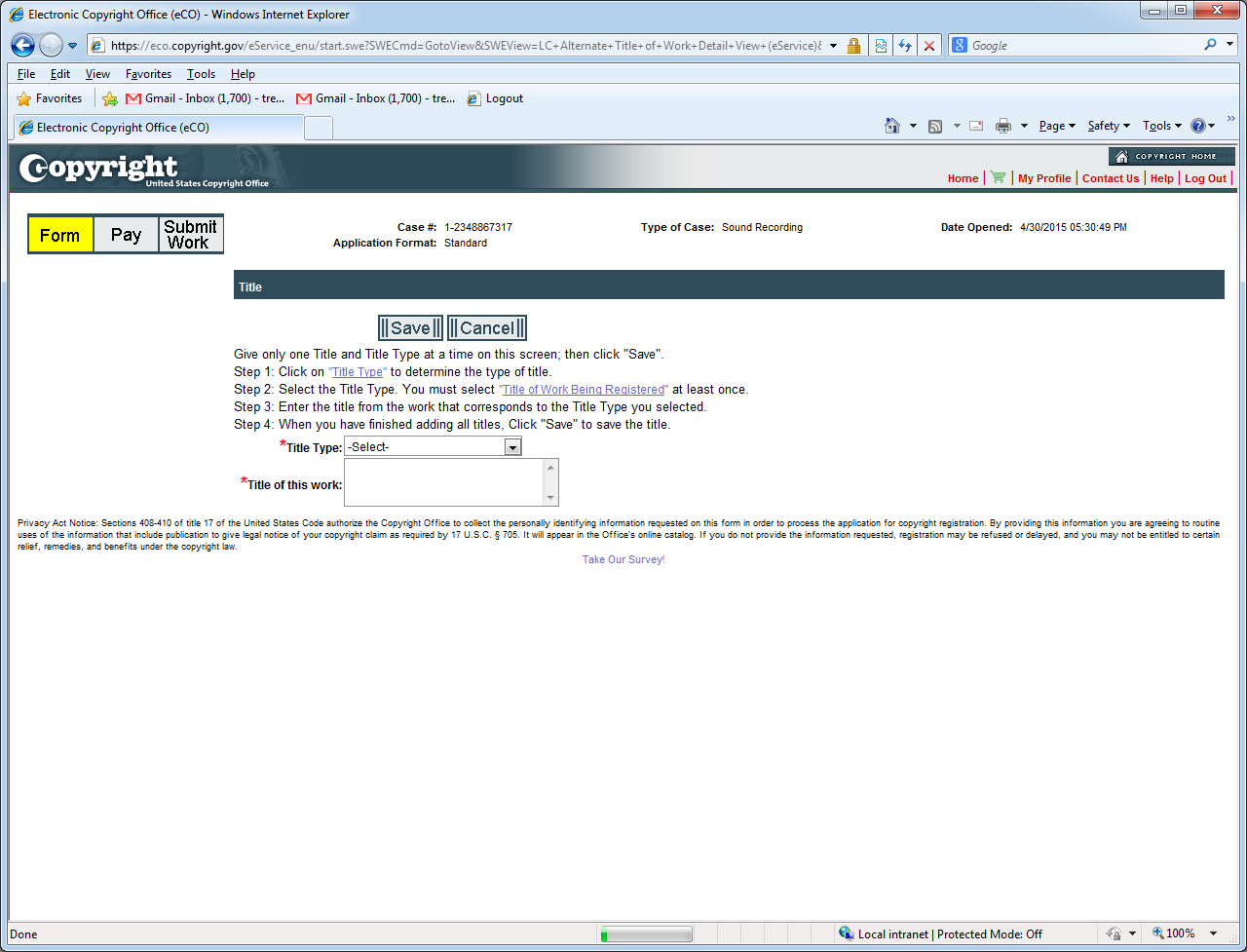 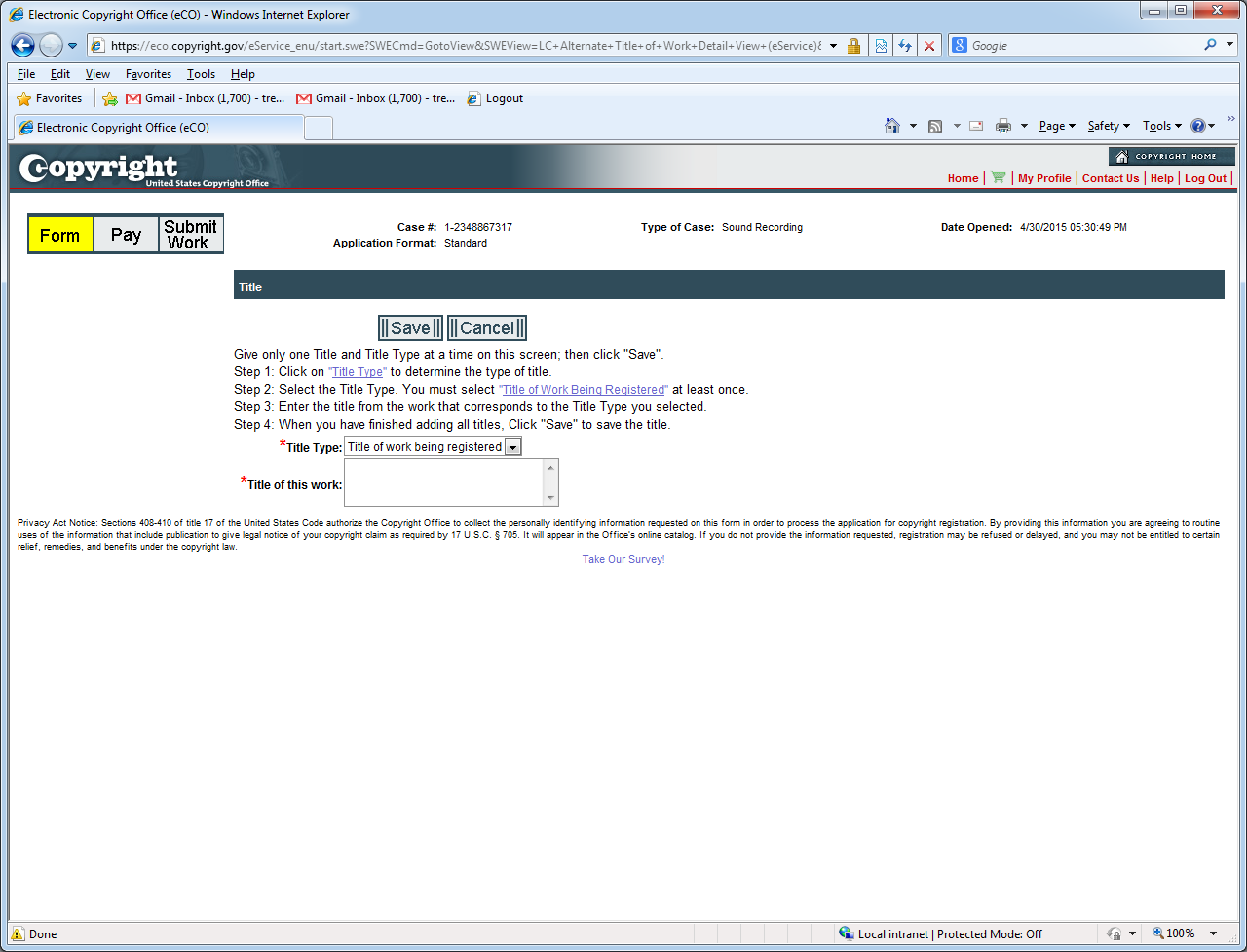 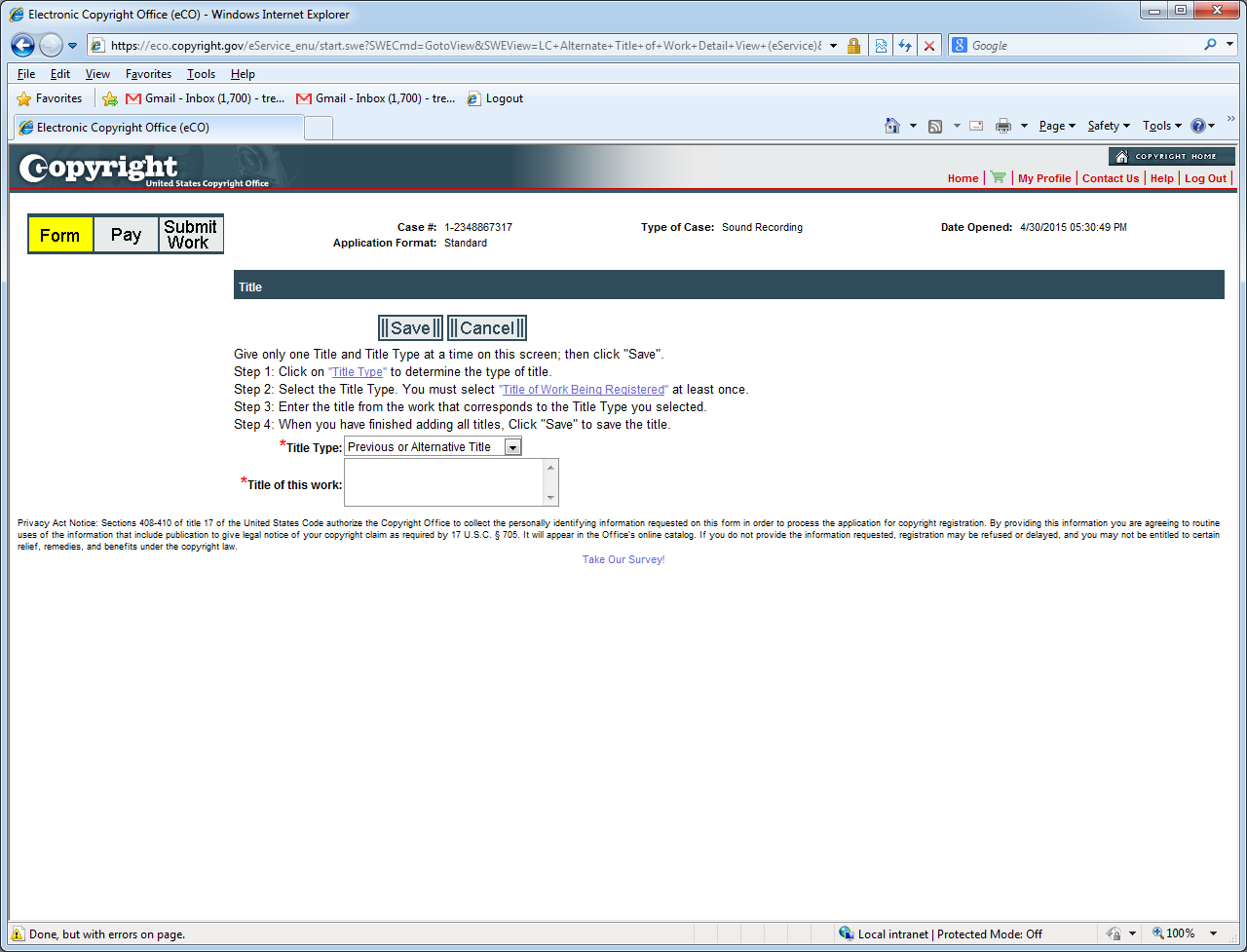 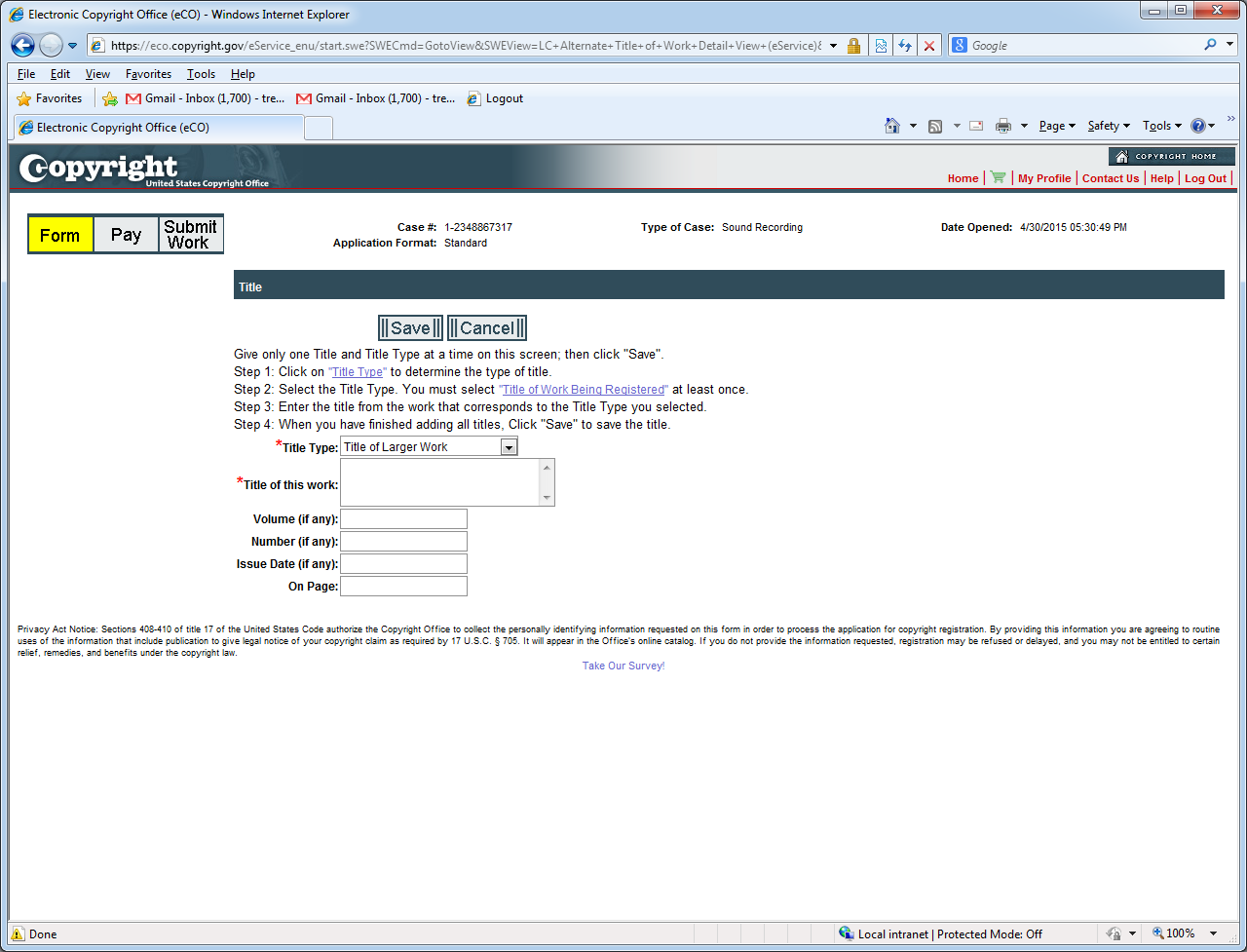 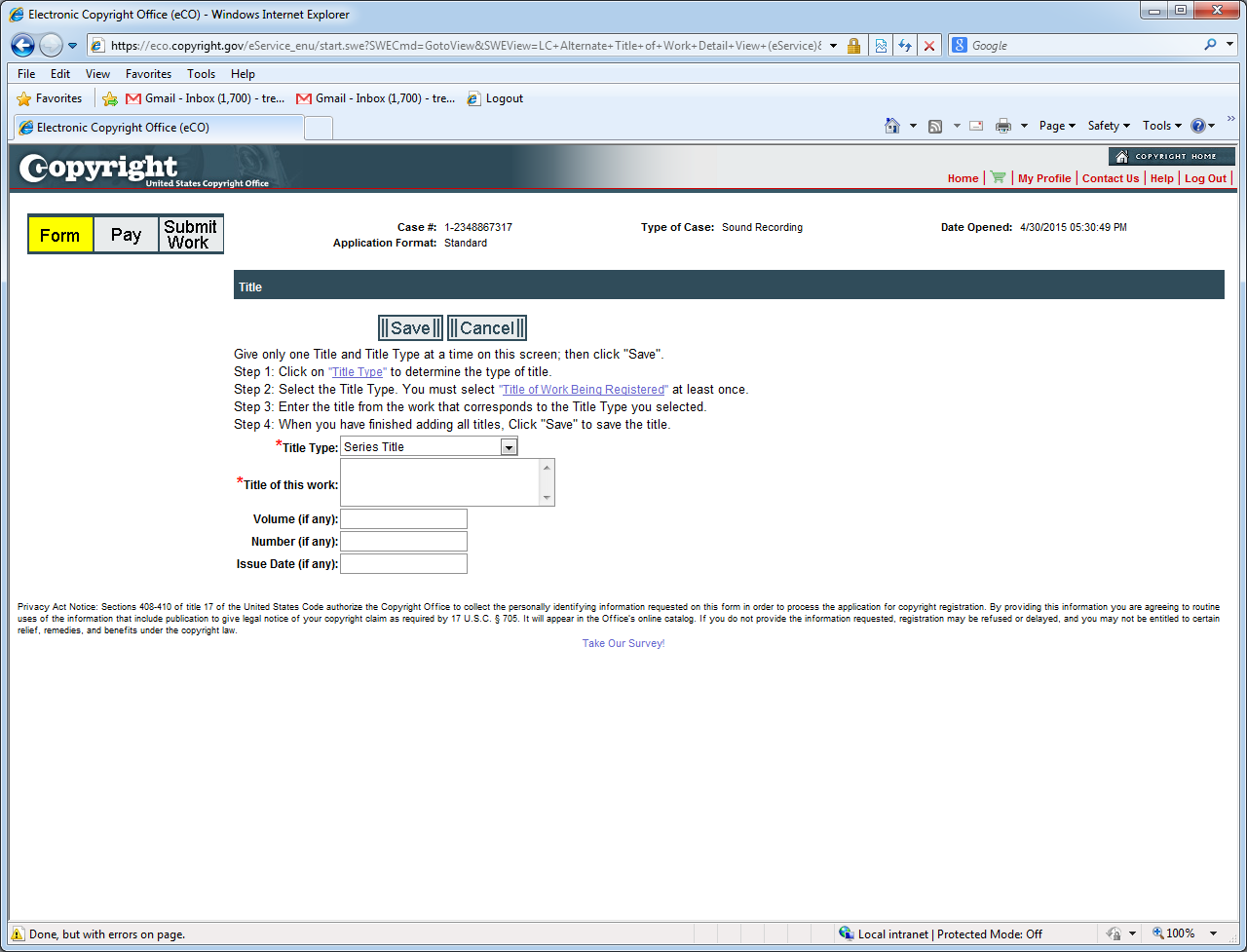 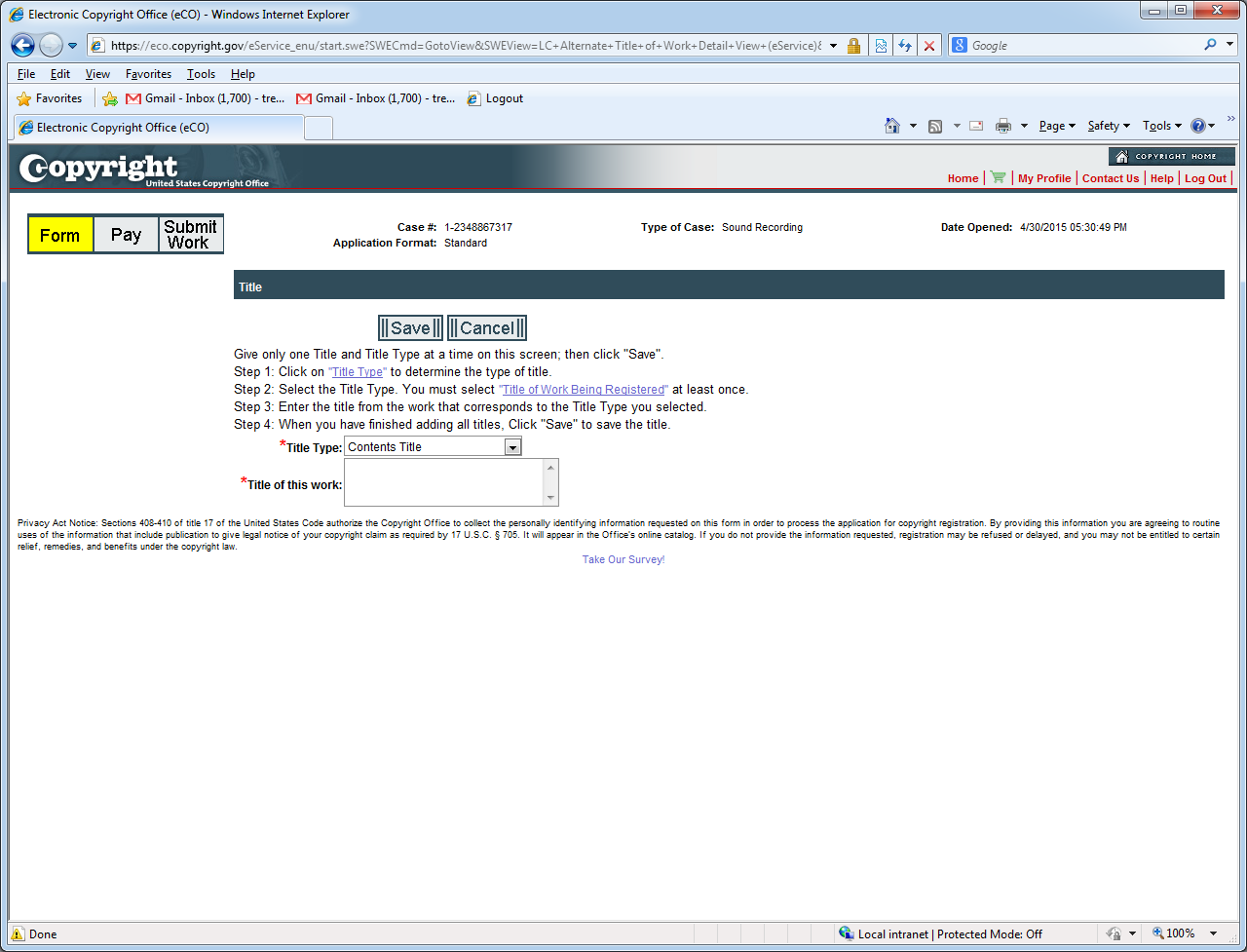 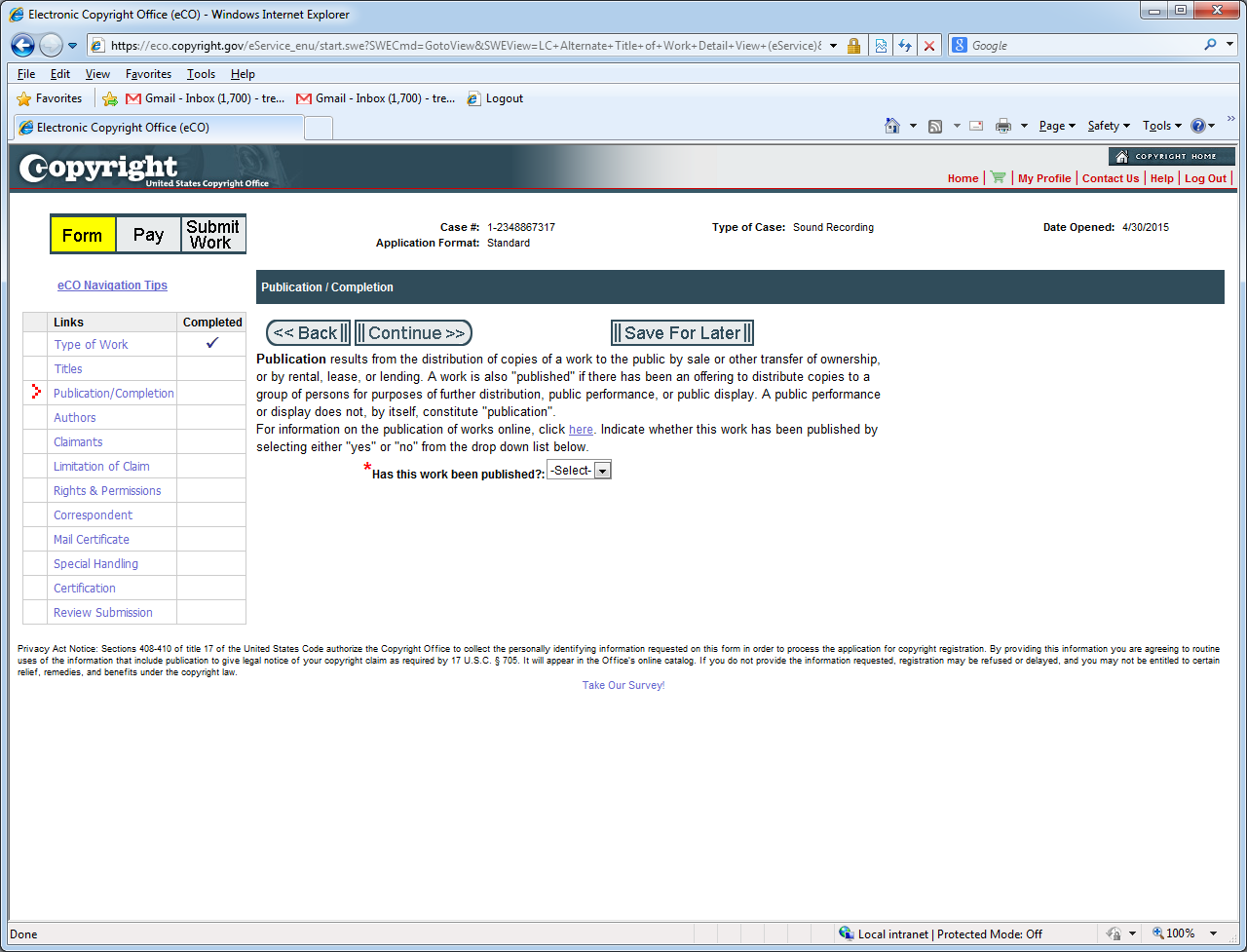 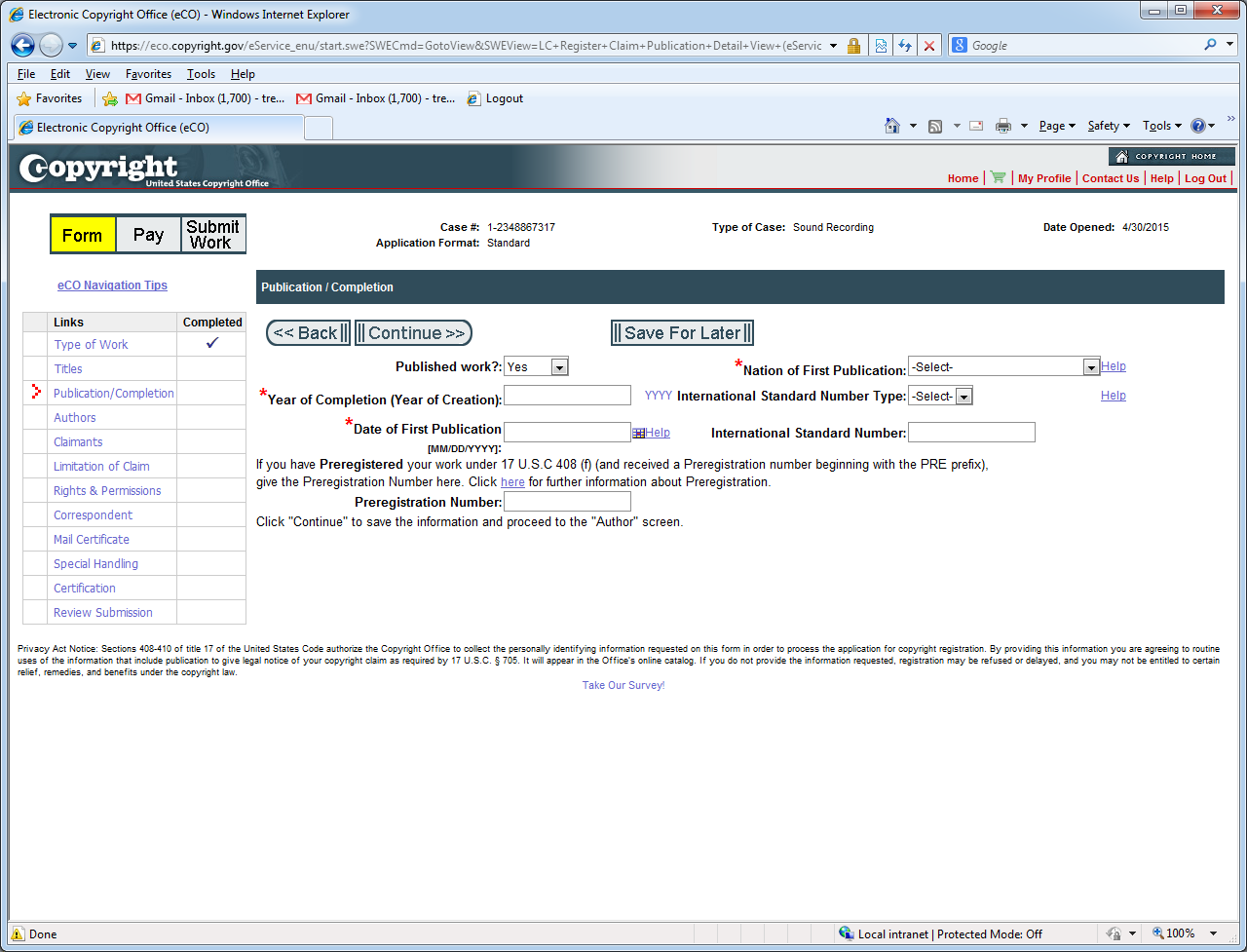 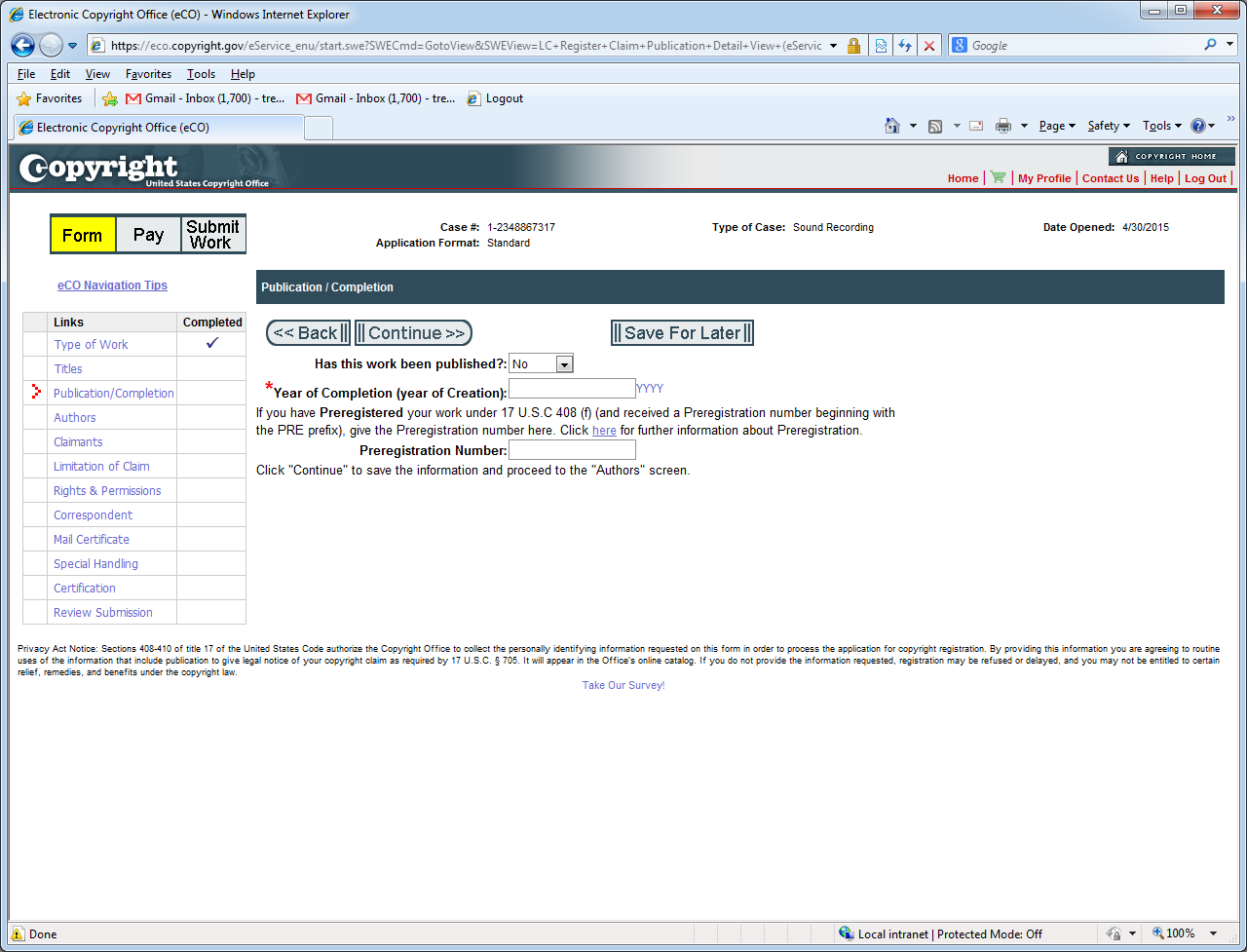 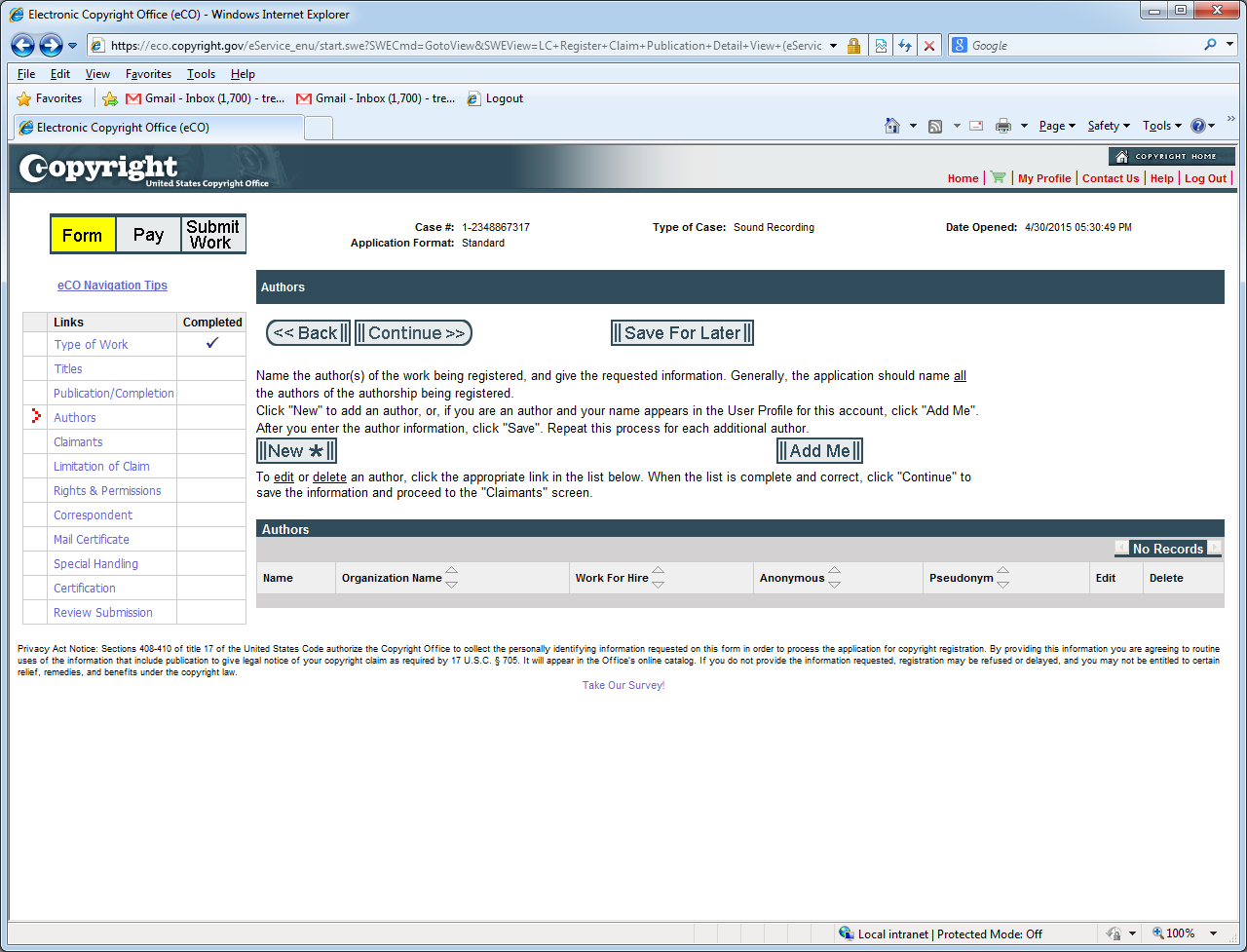 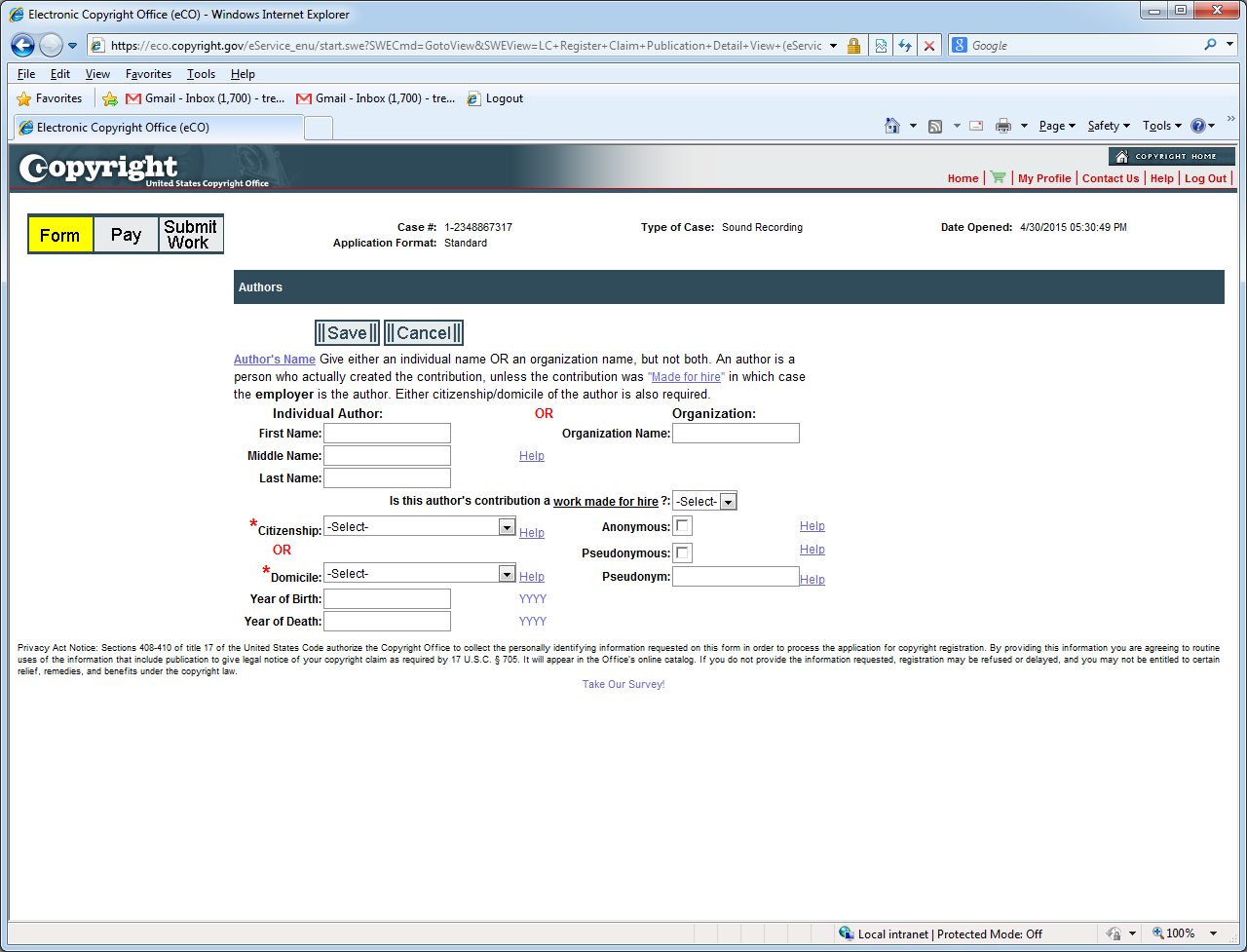 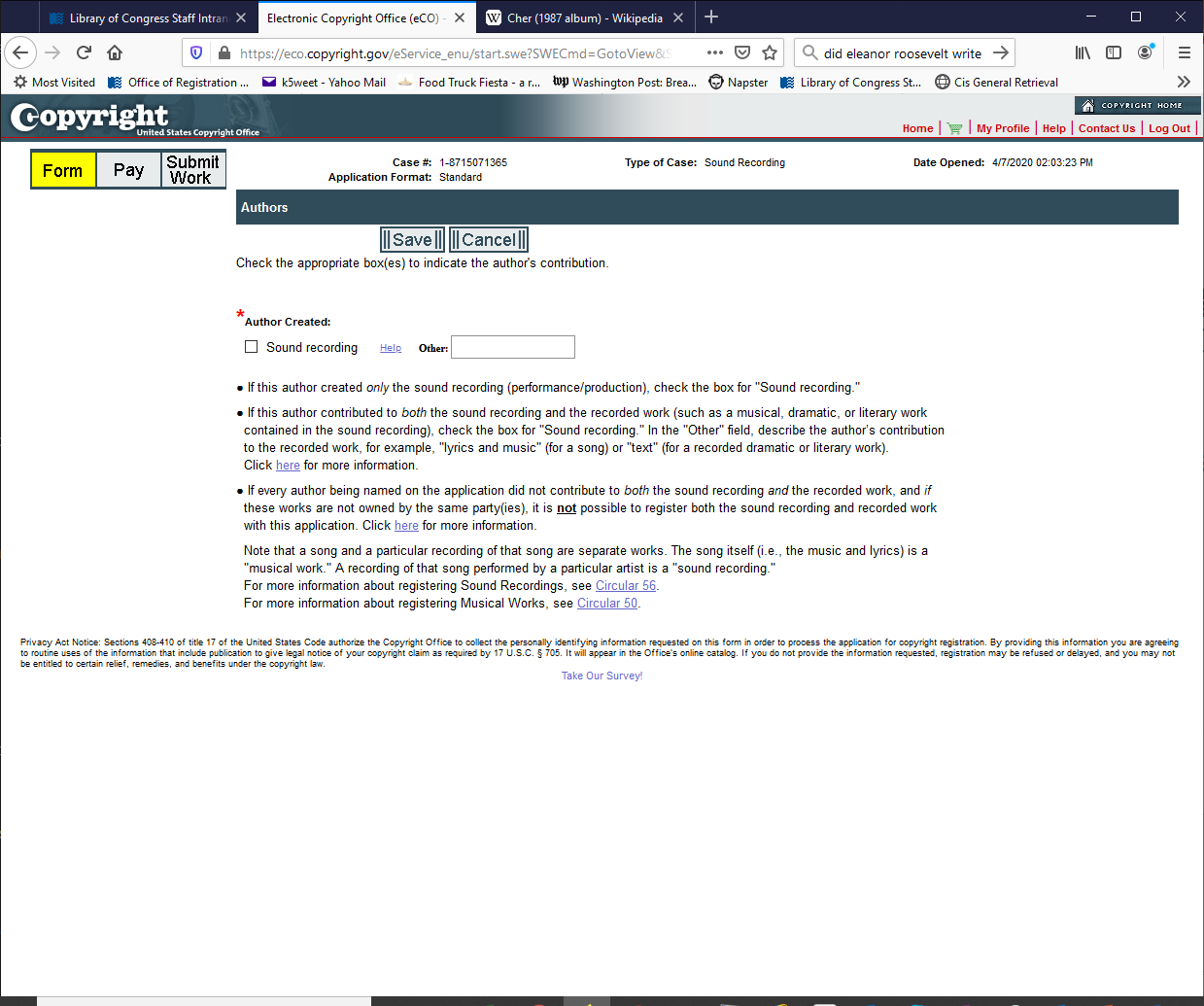 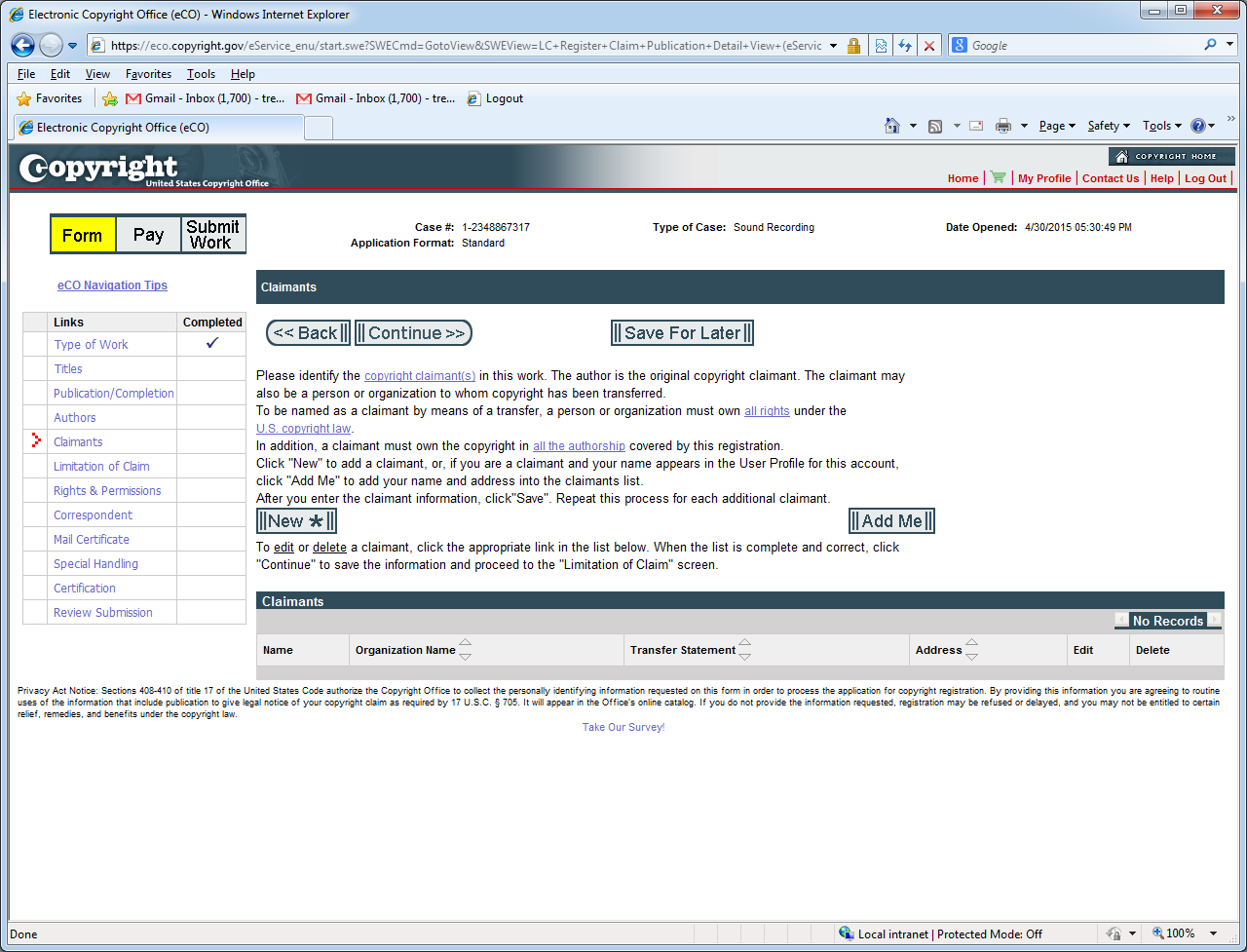 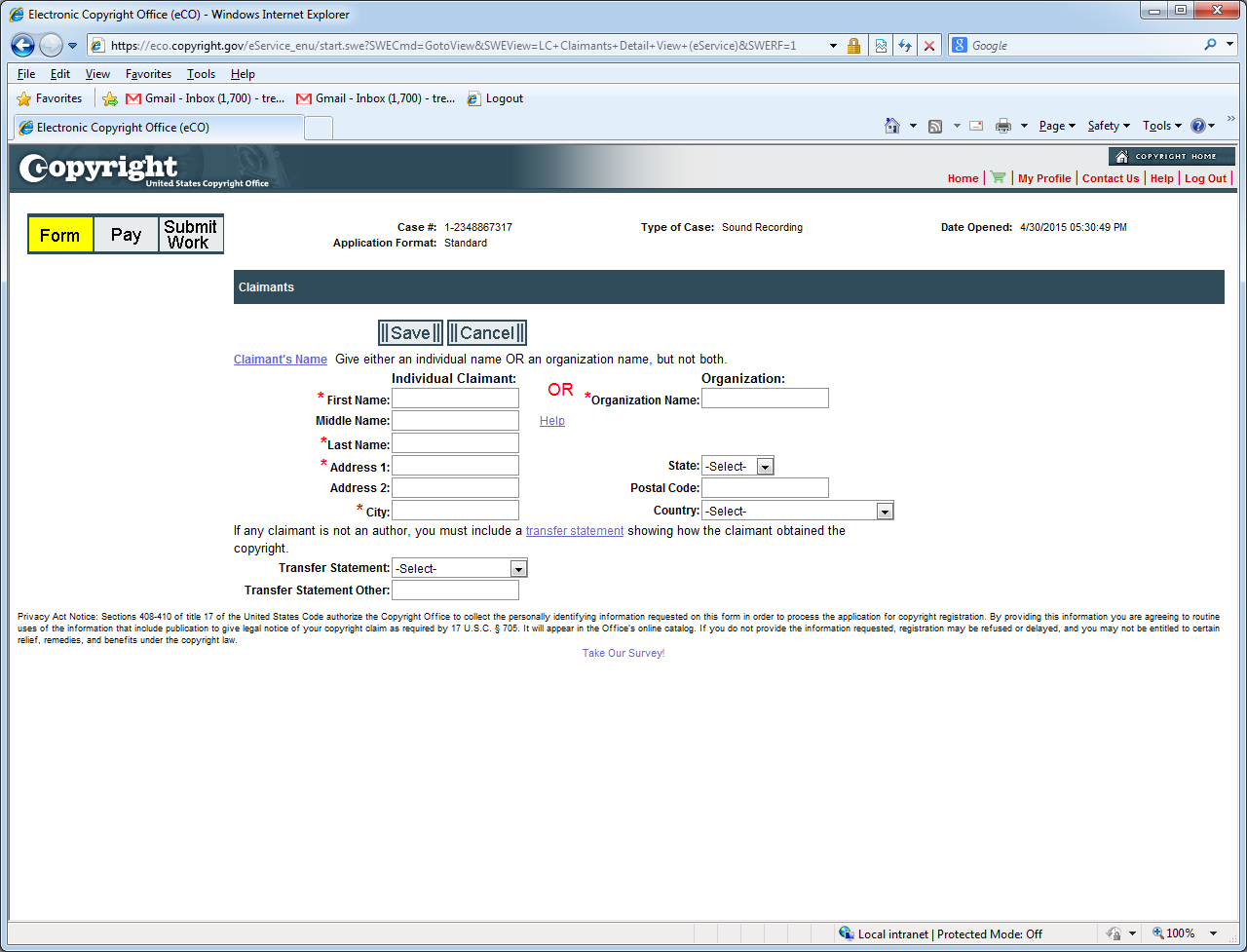 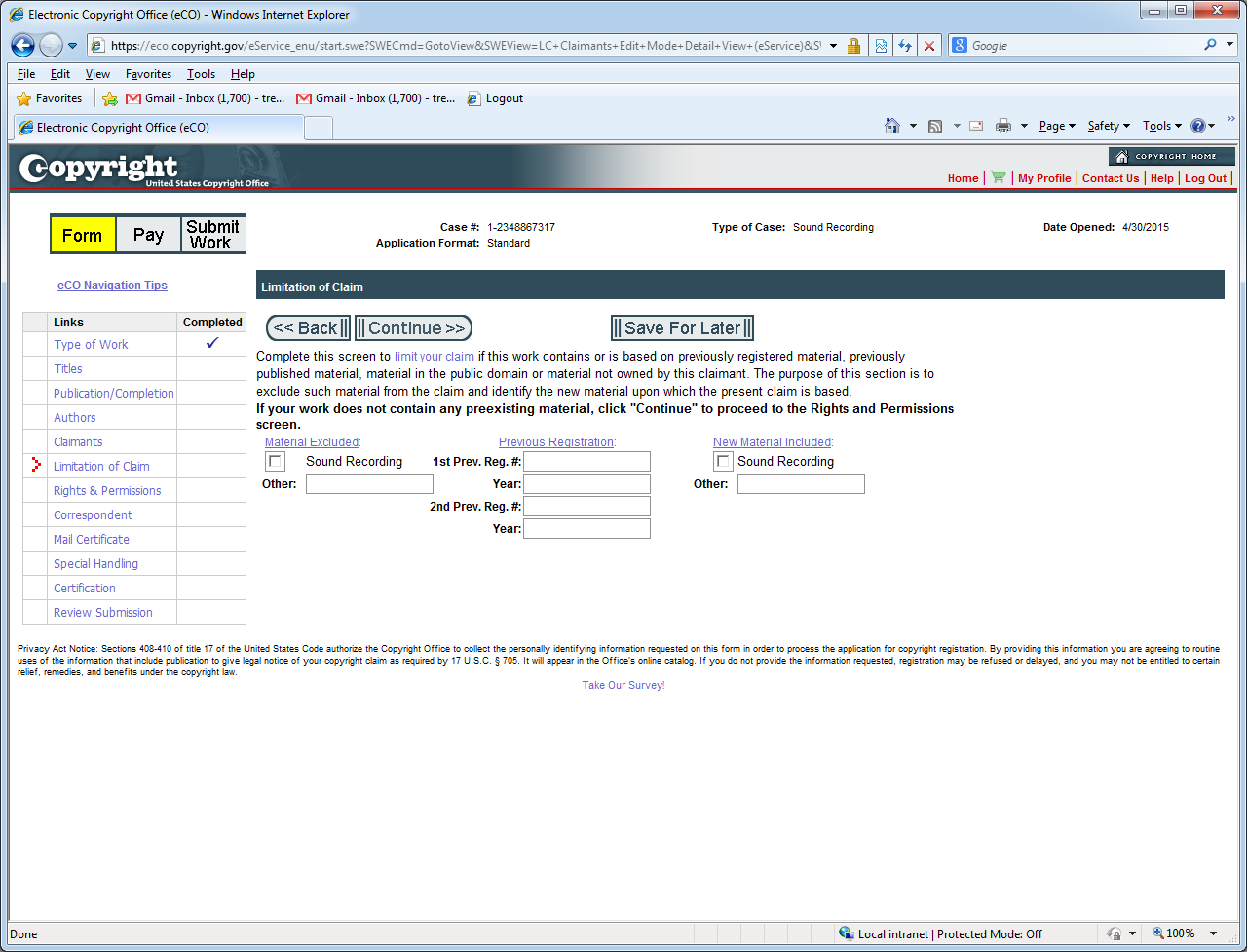 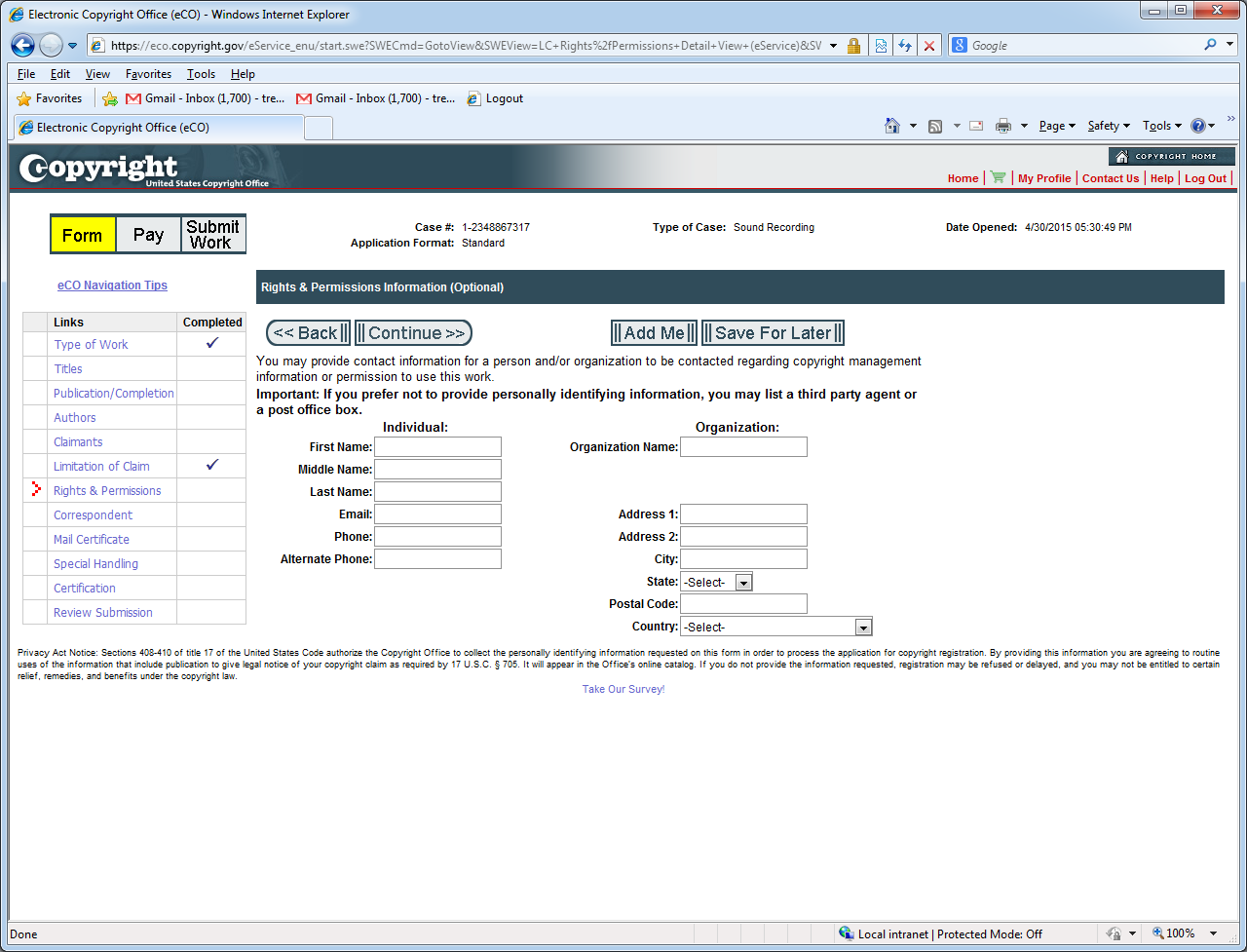 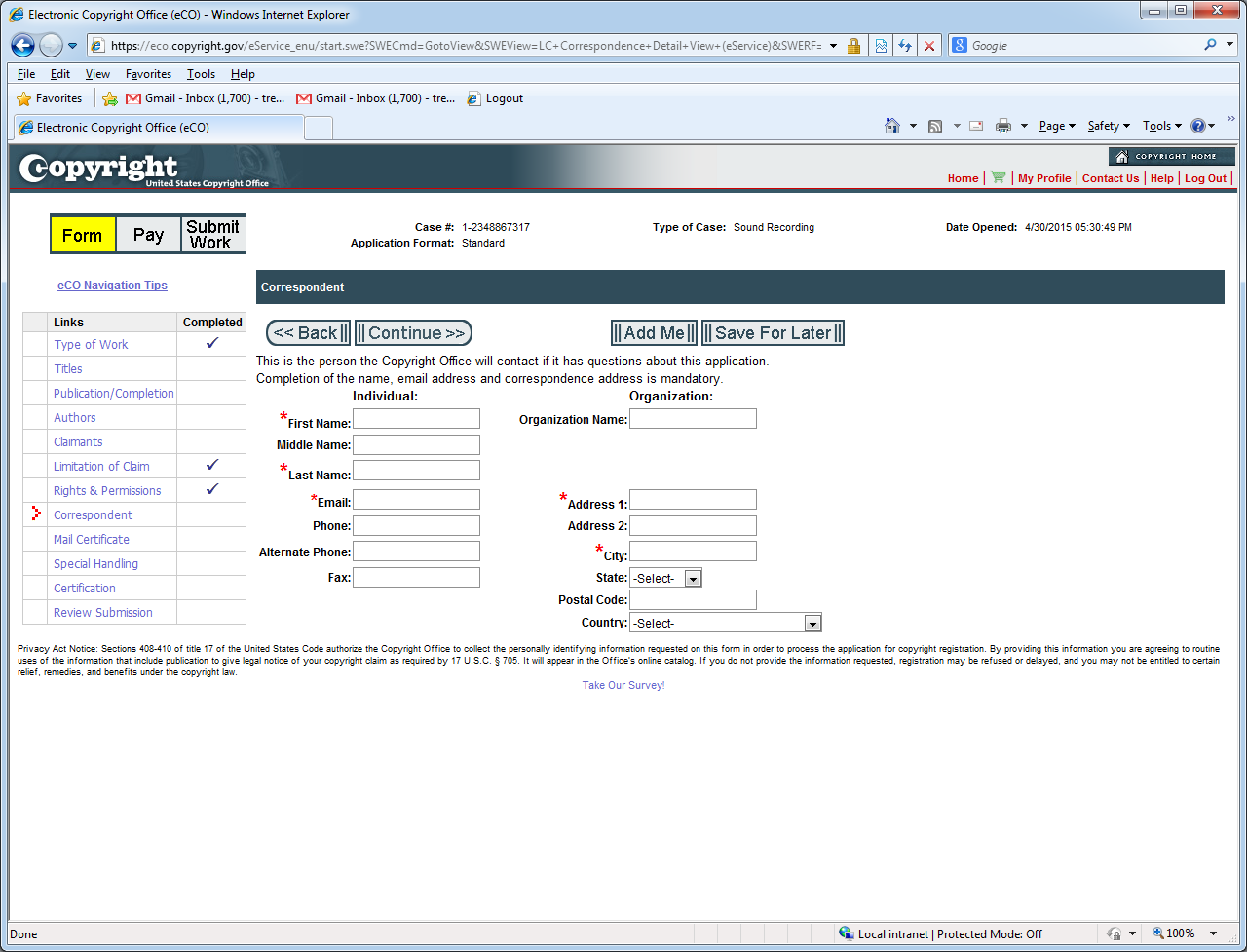 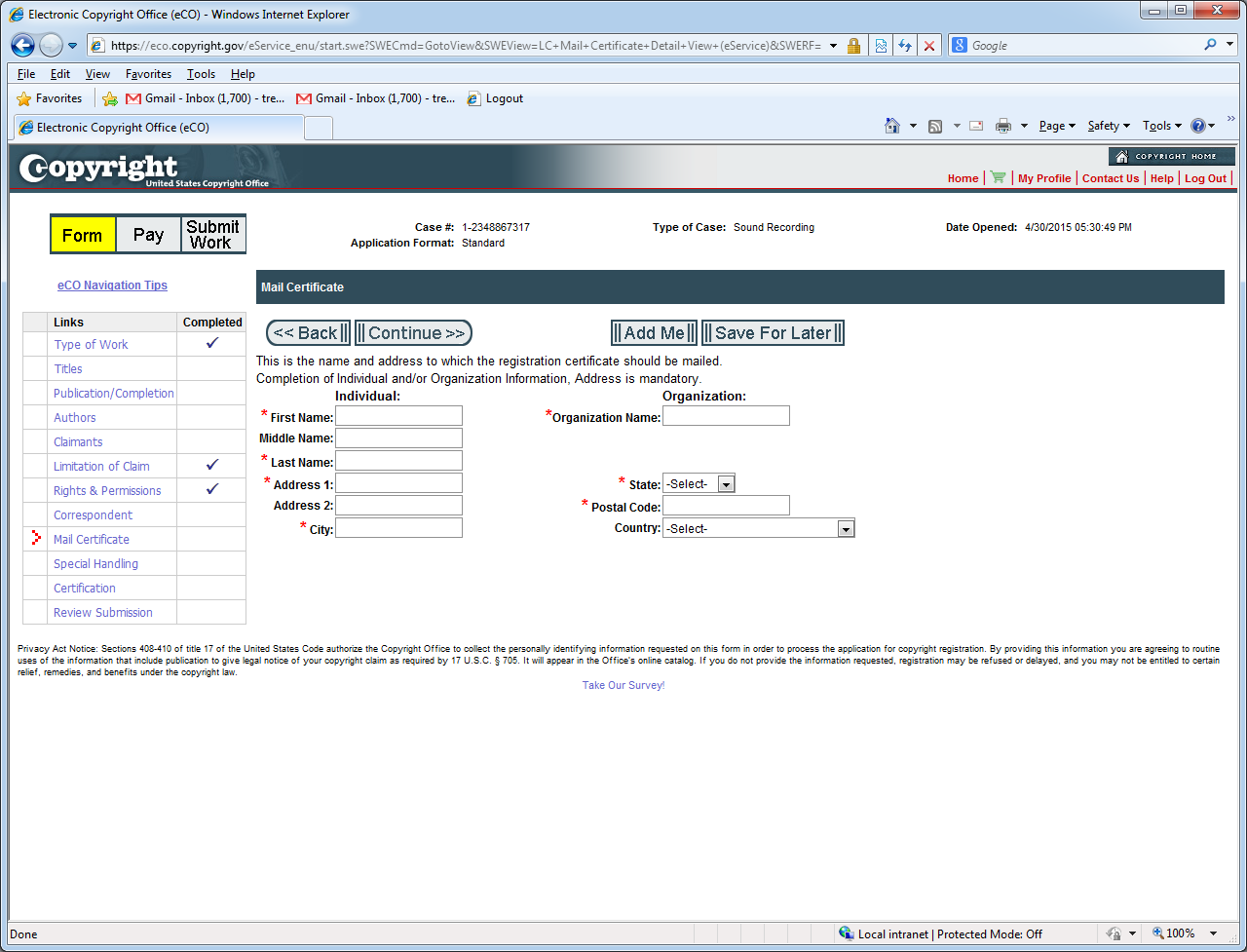 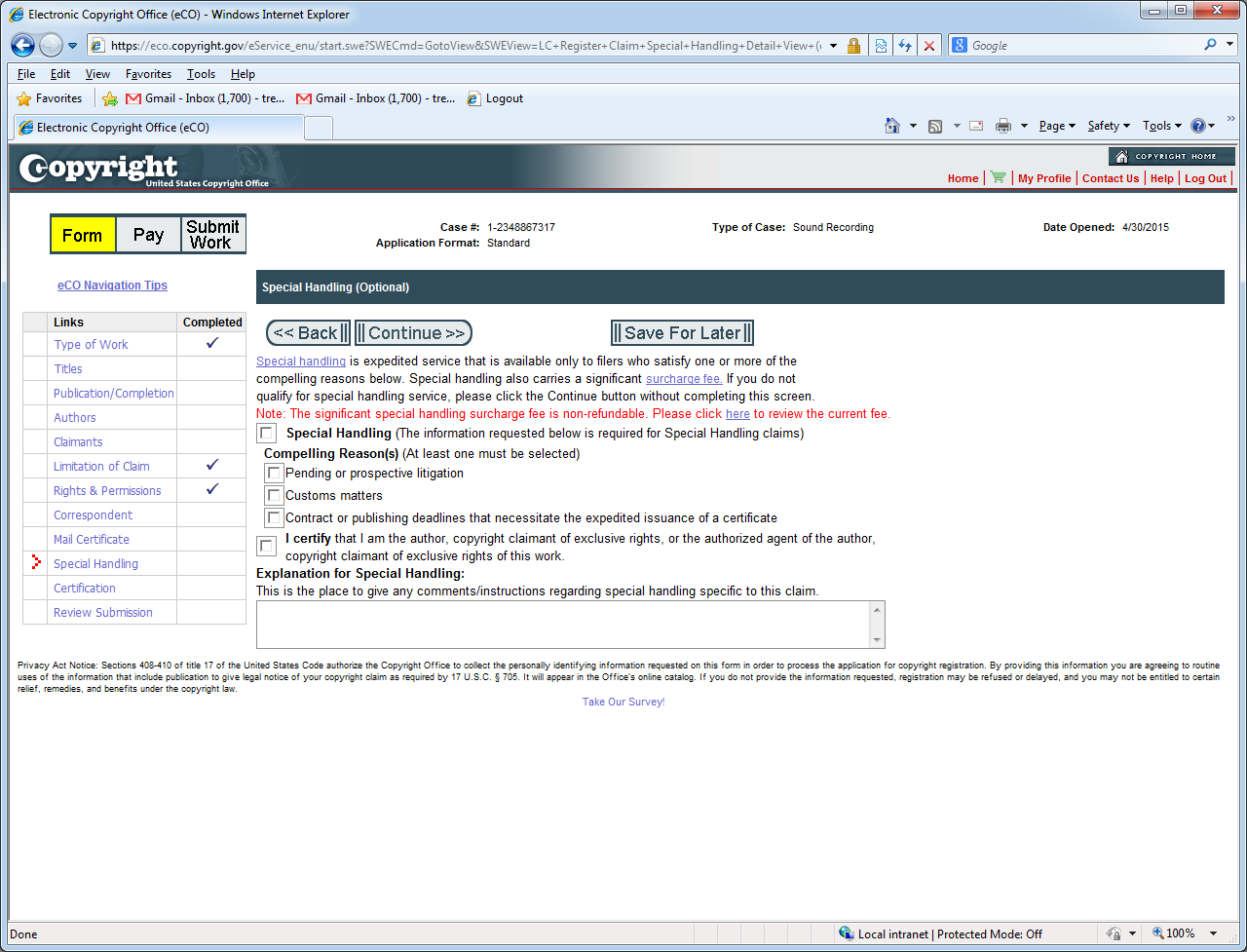 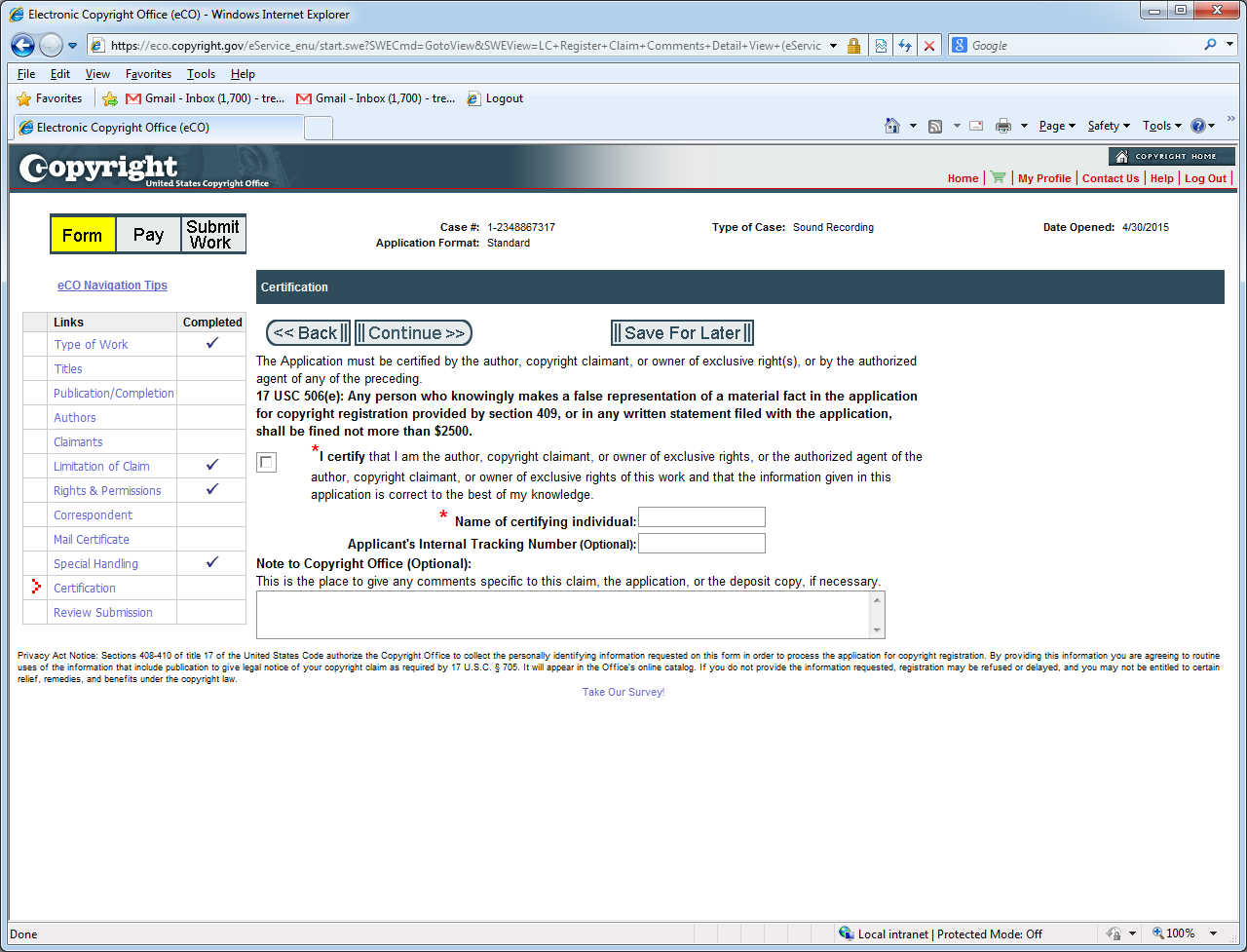